Presented by: Kayla Newkirk, MSED
Rational Emotive
Behavior Therapy
CLASS GOALS
Goal 1
Goal 2
Goal 3
Distinguish key individuals and describe their beliefs that contribute to the foundations of REBT
·Gain an understanding and rationalize theoretical ideas and therapeutic techniques used in REBT
Examine possible limitations of REBT with diverse populations and settings
HTTPS://WWW.BAAMBOOZLE.COM/GAME/2208181
What do you know about REBT?
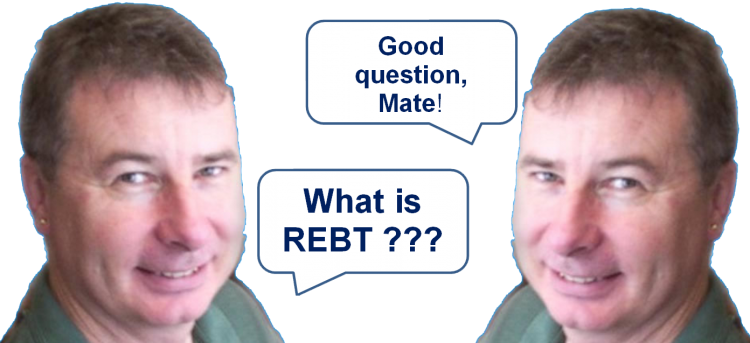 (Ellis, 2017).
(Fall et al., 2023).
(Malhotra & Kaur, 2015).
(Oltean et al., 2018).
("What is Rational Emotive Behavior Therapy (REBT)? - REBT Network," n.d.).
Fall, Kevin A.,Holden, Janice Miner,Marquis, Andre. Theoretical Models of Counseling and Psychotherapy (p. 331).
Born September 27th in Pittsburg, PA in 1913
He’s a libra
Family moved to NY when he turned 4
 Oldest of 3 children
Kidney problems with comorbidity of physical ailments
Ages 5-7 he was hospitalized 8 times!
Parents were not earning “Parents of the Year Award”
Dad was a businessman and often traveled 
Mom suffered from bipolar disorder
Ellis then took over as caretaker for younger siblings
Had to work during Great Depression
Funky Historical Facts
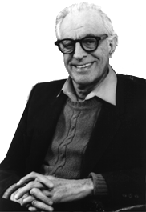 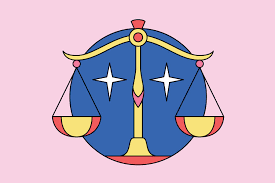 (A. Dichoso & M. Maitim, 2017).
(Fall et al., 2023).
[Speaker Notes: *father was a businessman and mother was emotionally absent]
Fall, Kevin A.,Holden, Janice Miner,Marquis, Andre. Theoretical Models of Counseling and Psychotherapy (p. 331).
A shy teen 
Conducted experiment at Bronx Botanical Gardens: Spoke to 100 girls in 30 days; helped lower fear of rejection
Graduated from City College of NY in 1934 with a Bachelor’s Degree
Tried creating a business and failed
Next tried writing and failed 
Entered Clinical Psychology and received Ph.D. in 1942 at Columbia University 
Tried Psychoanalysis and psychoanalytic therapy, didn’t like passivity
Funky Historical Facts
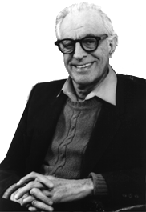 (A. Dichoso & M. Maitim, 2017).
(Fall et al., 2023).
[Speaker Notes: *father was a businessman and mother was emotionally absent]
Evolution of REBT
Retro REBT Facts
Publications:
Over 75 books and monographs
200 video and audio cassettes 
Over 800 scientific papers
1956 at the APA annual convention Ellis proposed his first paper on Rational Therapy. 
1957 he began challenging irrational belief systems and encouraged healthier ways of thinking
Honored as one of the “Most Influential Psychologists” 
1971 awarded the Humanist of the Year by the American Humanist Assocation
1961- Rational Emotive Therapy
1993 -Rational Emotive Behavior Therapy
(A. Dichoso & M. Maitim, 2017).
(Fall et al., 2023).
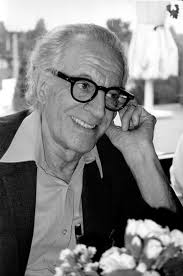 RIP
Cause of death: kidney and heart failure
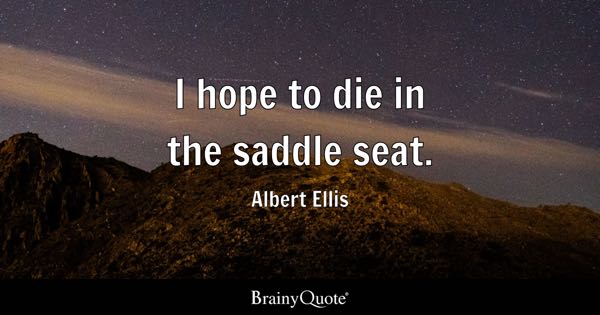 September 27th, 2913- July 24th, 2007
(A. Dichoso & M. Maitim, 2017).
(Fall et al., 2023).
[Speaker Notes: Bonus: This quote means to never give up and live life to the fullest]
https://www.youtube.com/watch?v=JE0k1t3d2to
(SDS Psychotherapy Training, 2012)
[Speaker Notes: https://www.youtube.com/watch?v=JE0k1t3d2to]
Philosophical 
Underpinnings
Retro REBT Facts
Epistemology- how we know what we know

Humanism-highlights individualism and autonomy, not comparing self to others
Rationality- using logic and flexibility to achieve values and goals rather than giving into emotions and feelings
Motivation = Hedonism
Practice safe Hedonism with “hedonic calculus”
True hedonists give into short-term pleasure and sacrifice long-term goals
Dialectics- no universal truth; created from our personal experiences and perceptions
(A. Dichoso & M. Maitim, 2017).
(Fall et al., 2023).
[Speaker Notes: Hedonic calculus- balancing short-tern pleasure and long-term goals . Ex: sacrificing short-term pleasure for long-term goals to be completed is completed by a responsible hedonist  by using rationality.]
3 Basic “Musts”
1
2
3
I must get what I want, when I want it. When I do not get what I want, it is terrible, and I cannot stand it
I must do well and win other people’s approval or else I am no good
Others must treat me fairly and kindly and in the same way I want them to treat me
("What is Rational Emotive Behavior Therapy (REBT)? - REBT Network," n.d.).
[Speaker Notes: “Three Basic Musts,” these three common irrational beliefs are based on a demand – about The first belief often leads to ourselves, others, or the environment. 
The first belief often leads to anxiety, depression, shame, and guilt. The second belief often leads to rage, passive-aggression and acts of violence. The third belief often leads to self-pity and procrastination. It is the demanding nature of the beliefs that causes the problem. Less demanding, more flexible beliefs lead to healthy emotions and helpful behaviors.

https://www.rebtnetwork.org/whatis.html]
Disputing 3 Basic “Musts:
1
2
3
Learning and practicing new beliefs through hard work will set us free from irrational beliefs that hold us back
We are not getting upset, but limit ourselves with inflexibility when holding onto irrational beliefs
Regardless of how and when, we will continue upsetting ourselves when we do notrelease irrational beliefs
("What is Rational Emotive Behavior Therapy (REBT)? - REBT Network," n.d.).
[Speaker Notes: Insight
Albert Ellis and REBT contend that although we all think irrationally from time to time, we can work at eliminating the tendency. It's unlikely that we can ever entirely eliminate the tendency to think irrationally, but we can reduce the frequency, the duration, and the intensity of our irrational beliefs by developing three insights:
We don't merely get upset but mainly upset ourselves by holding inflexible beliefs.  
No matter when and how we start upsetting ourselves, we continue to feel upset because we cling to our irrational beliefs.  
The only way to get better is to work hard at changing our beliefs. It takes practice, practice, practice.]
CLASS GOAL 1
Goal 1
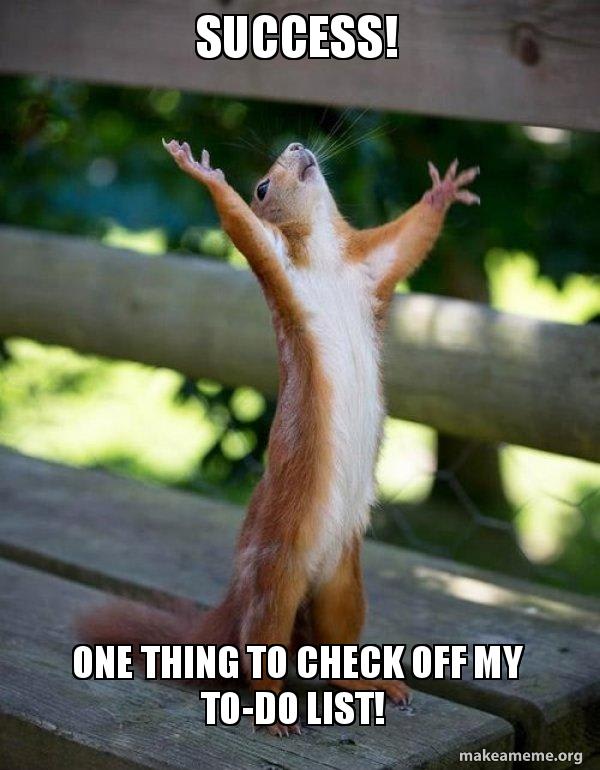 Distinguish key individuals and describe their beliefs that contribute to the foundations of REBT
Key Constructs
Destructivists
Constructivists
Function of Psyche
Humans can construct their own reality 
Taking control over our thoughts, feelings, and behaviors
Personal responsibility for behavior
Rationality 
Outcome- healthier behaviors
Irrationally making same mistakes repeatedly
Believing other people can “make” us feel a particular way
Self-defeating thoughts and behaviors
Humans have the innate desire for:
Survival
Pleasure (Avoid pain)

Self-actualization
(A. Dichoso & M. Maitim, 2017).
(Fall et al., 2023).
[Speaker Notes: humans are both rational and irrational, self-actualizing and self- defeating *The most important result of REBT was to BEHAVE differently – not to think differently* The way to get to that behavior is thinking, but the outcome is the BEHAVIOR not the thinking]
Individual Psychology
REBT vs. Individual Psychology
REBT
Positive way of life by suffering less
Irrationality leads to demands and rigid thinking
Encourages unconditional self-acceptance (USA), 
      unconditional other acceptance (UOA), and unconditional life acceptance (ULA)
Can be gentler as needed
Self-interest before social interest
Directive, active, and assertive
Social interest before the self 
Uses birth order, family constellations, early recollections, childhood experiences 
Decreasing inferiority, not irrationality
(Ellis, 2017)
[Speaker Notes: unconditional self-acceptance (USA), unconditional other acceptance (UOA), and unconditional life acceptance (ULA). USA refers to a determined accepting and respecting of one’s self, worth, and totality, whether or not one performs well and gains approval of others; UOA reminds people to make the effort to accept others by remembering that each person is fallible and flawed, and to adopt attitudes of humility and compassion; and ULA encourages people to make the effort to accept life with both its good and its unjust and harsh aspects, changing what can be changed and gracefully accepting that which cannot be changed at the present time.]
Similarities
Holistic approach to how people think, feel, and behave
Crucial additions to cognitive approaches to psychotherapy
Self-responsibility, advocacy, and personal perspective on life
Focus on removing unhealthy beliefs that leads to self-destruction
Importance of psychoeducation 
Change begins from within the client’s actions

 What else do you think REBT and Individual psychology have in common?
(Ellis, 2017)
[Speaker Notes: Freudian beliefs of danger or treats to the “unconscious” impacting someone 
Both looked at unexamined beliefs and how unconscious statements could influence the way we feel and behave 
Humans cannot be measured scientifically 
Rating traits and behaviors as positive or negative, helpful, destructive, successful, failing, etc. and not considering yourself a failure from a mistake (feeling worthless or inferior)
Gain unconditional acceptance no matter what you “fail” at 
Goal-oriented for a healthier life 
Do what makes you uncomfortable to become comfortable at it]
Structure of Psyche
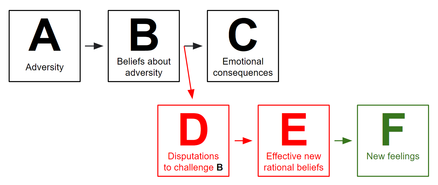 https://en.wikipedia.org/wiki/Rational_emotive_behavior_therapy
Consequences
Beliefs
ABC Model
Adversity
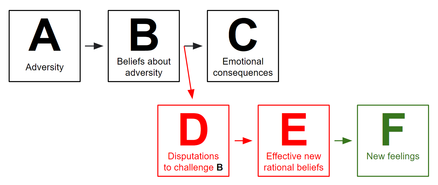 Activating or “triggering” event/experience or adversity
·Belief about A, which could be an external factor.
Cognitive, behavioral, or emotional consequence. Ex: overwhelming anxiety after hearing about failing grade. The sadness is debilitating, and student does not attend class for a few days.
(A. Dichoso & M. Maitim, 2017).
(Albert Ellis Institute, 2012).
(Fall et al., 2023).
[Speaker Notes: A doesn’t cause C. B, or the belief’s about A impacts C. The emotions and actions are impacted by beliefs that they hold regarding the adversity that has been experienced. Basically, B’s impact the consequences that follow with C.]
ABC Model Continued
New Effect
New Feelings
Disputation
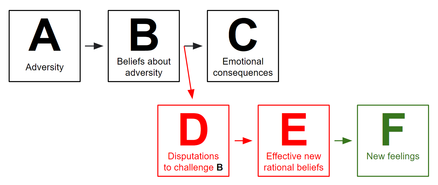 Follow up the “B” with evidence. What evidence can support the values or beliefs? Are my beliefs helping or hurting me? Is it as bad as I think?
Healthier view on anger, sadness, or “negative” emotions
Self-actualizing behaviors gained 
Acceptance of responsibility of actions
Cognitive, behavioral, or emotional consequence. Ex: overwhelming anxiety after hearing about failing grade. The sadness is debilitating, and student does not attend class for a few days.
(A. Dichoso & M. Maitim, 2017).
(Albert Ellis Institute, 2012).
(Fall et al., 2023).
[Speaker Notes: A doesn’t cause C. B, or the belief’s about A impacts C. The emotions and actions are impacted by beliefs that they hold regarding the adversity that has been experienced. Basically, B’s impact the consequences that follow with C.]
(Albert Ellis Institute, 2012).
[Speaker Notes: https://www.youtube.com/watch?v=2zKjwkX9wVk]
Let’s Try It!
A. Mark receives a low exam score on his Statistics misterm.
B. What Could his beliefs be based on his results?
C. What are the consequences to Mark’s beliefs?
D. How can he further detect evidence that follows these beliefs?
E. What could the new effects be after disputing evidence? 
F. What new feelings could he gain after reviewing this situation that he is in?
What do you think?
Are there limitations to this model?
Would you use this model?
Funky
Environmental Factors
Media
Profession 
Authoritative figures
Environmental Rewards
Environmental Consequences
Organizations or Groups
(Fall et al., 2023).
[Speaker Notes: instruction from parents, teachers, other relatives, and coaches;
media, such as radio, music, television, books, magazines, and the Internet
environmental rewards such as wages, honors, or anything else that fits a societal definition of success
environmental consequences such as legal sanctions, social sanctions, and anything that does not fit a societal definition of success
organized groups such as churches, athletic teams, gangs, socioeconomic status, political affiliation
occupation; peer groups and romantic affiliations. 
Many beliefs involving absolutistic musts and shoulds emanate directly from environmental injunctions, such as “You must make all A’s to be a good son,” “You absolutely should marry before age 25 or you are unlovable,” “You must do what you are told or you are bad,” or “Life absolutely should be fair.”

According to Otlean et al. (2019), our environmental factors may not be as important as our functional cognitions to help us predict and maintain healthy mental health states.]
Some would say “warmth” is like unconditional acceptance. What do you think?
Lack of warmth, interpretation, and self- disclosure?
(Fall et al., 2023).
(The Weekend University, 2023).
[Speaker Notes: Professionals such as Windy Dryden really values the therapeutic alliance and values being able to help people as quickly as possible and offering the number of sessions that they want to commit to in counseling 
Would hearing that from an REBT counselor change your thoughts upon the “lack of warmth”?]
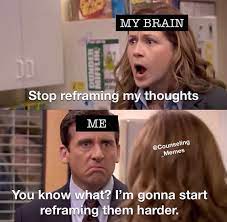 Humans are both irrational and rational, self-actualizing and self-defeating
 The most critical result of REBT:
Not to THINK differently, but to change BEHAVIORS. The way to accomplish that is to work through thoughts rationally
(Fall et al., 2023).
[Speaker Notes: humans are both rational and irrational, self-actualizing and self- defeating *The most important result of REBT was to BEHAVE differently – not to think differently* The way to get to that behavior is thinking, but the outcome is the BEHAVIOR not the thinking]
Model of Mental Health
Healthy Functioning
Unhealthy Functioning
Free will- also comes with personal responsibility

Open Dialogue with other humans for feedback, self-acceptance, and self-actualization
Experiences are the highest authority 
Be fully present in the immediate moment
Be the change you wish to see
Accept limitations that come in life
Demands (“I must”)
Awfulizing beliefs
Lower frustration tolerance beliefs
Depreciation beliefs
(Ellis, 2017).
(Fall et al., 2023).
[Speaker Notes: Bullets vs. Oriented, sentence vs. Bullets 

Similar to existential writers at the time. 

1. You are free; define yourself. A rational person accepts both the privilege and responsibility of free will. With the knowledge that one is free comes an understanding that “I alone” am accountable for personal feelings, thoughts, and behaviors. 
2. Live in dialog with your fellow human beings. REBT proponents maintain that under normal circumstances, a person has many opportunities to acquire feedback about reality from one’s environment. The person who isolates oneself breeds belief stagnation and raises the risk of reindoctrinating oneself with irrational beliefs. By openly dialoging with others, free of negative comparisons and self-evaluations, a person is most likely to promote self-acceptance and self-actualization. A rational person is open to receiving input from others and weighing it while keeping in mind the next theme. 
3. Your own experiencing is the highest authority. Taken in isolation, this theme might seem inherently selfish and possibly contradictory to the preceding theme. However, this theme directly addresses the dynamic of each person being responsible for self and not blaming others and/or putting too much credence in other people’s views and opinions of one’s life. Overall, intertwined with the other themes, this theme is the heart of self-actualization: unconditional self-acceptance of strengths and weaknesses. 
4. Be fully present in the immediacy of the moment. According to REBT practitioners, a person cannot be rational and live in the past or the future. Both worrying and moping about what happened 10 years ago, and being consumed with anxiety about what might happen tomorrow, are ineffective and do not maximize a person’s potential for long-term happiness. The person who confronts current self-defeating thinking and who collects information from the present is on the road to change that leads ultimately to more effective, satisfying living. 
5. There is no truth except action. As we discussed in the biographical overview, Ellis became disillusioned with psychoanalysis because of its emphasis on insight over action. Ellis believed that in order to change, a person needs to actually do something different. Merely understanding why a behavior or belief developed will not necessarily lead to change. A person enacts the hallmarks of a rational life by actively disputing irrational beliefs and participating consistently in new, more rational forms of thinking, feeling, and behaving. 
6. You must learn to accept certain limits in life. Ellis maintained that rational individuals recognize personal strengths and weaknesses, and although it is appropriate, even courageous, to try continuously to improve, one must recognize that no one is perfect. Perfection is an impossible goal; therefore, a person is irrational to believe that one can or should be able to attain perfection. A key element to rationality and, thus, self-actualization is for a person to accept one’s own fallibility as a condition of life and not as a catastrophe.]
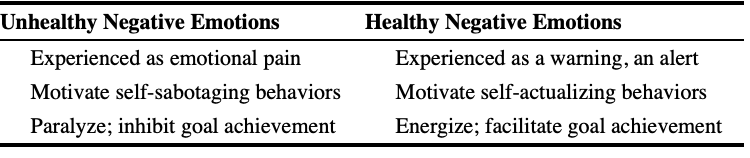 Table 10.2 Principles That Differentiate Healthy and Unhealthy Negative Emotions (Fall et at., 2023, p.338)
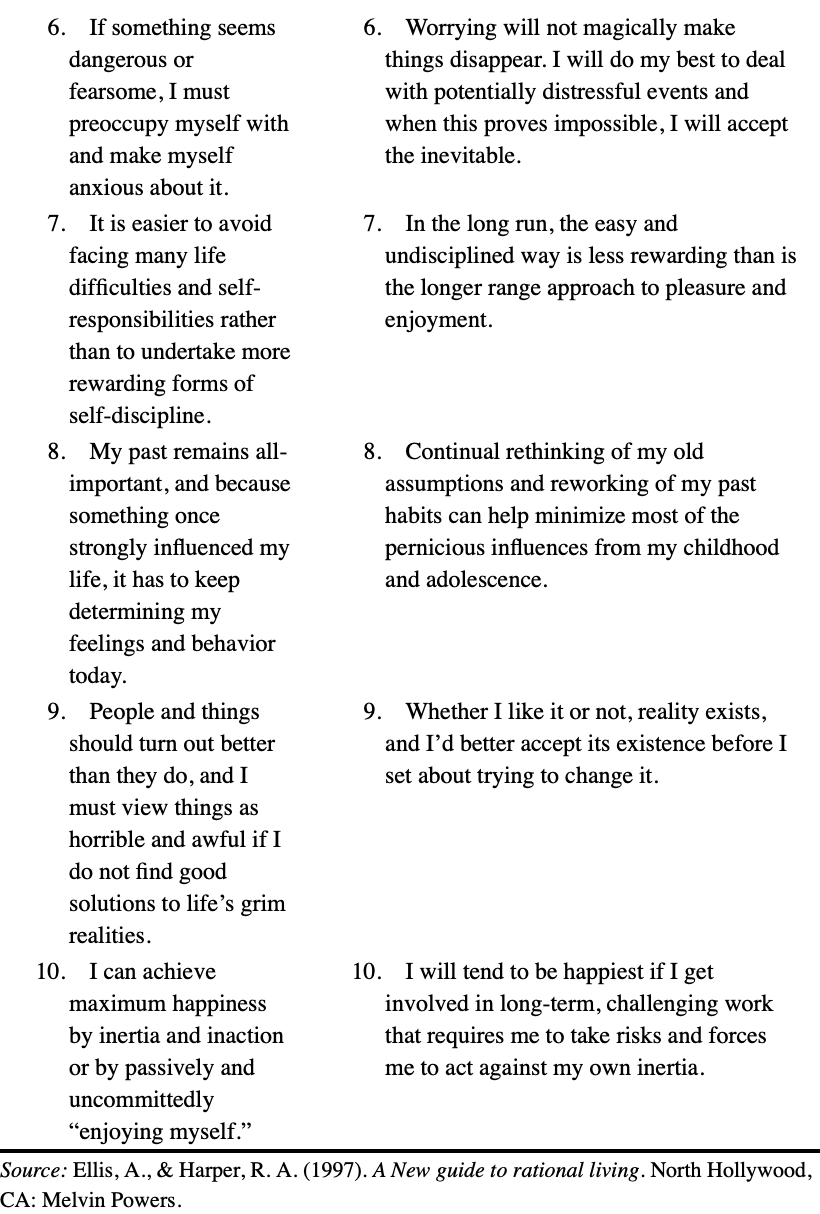 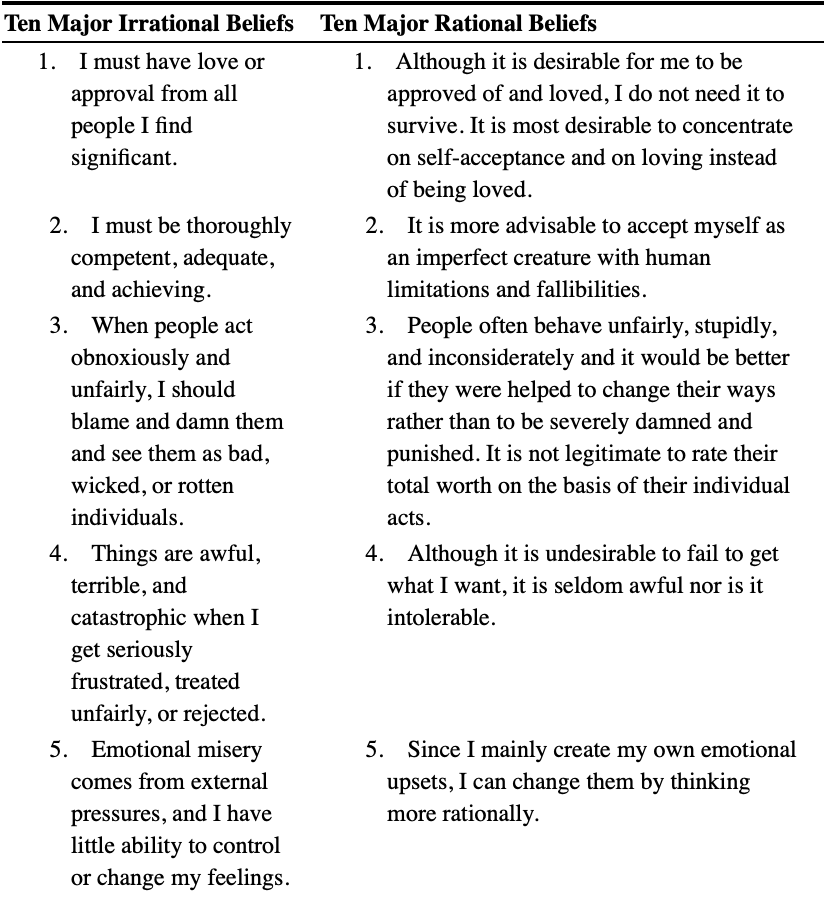 Table 10.3 The 10 Major Irrational and Rational Beliefs of REBT (Fall et at., 2023, p.338)
[Speaker Notes: Which do you align with? Which do you not?]
Therapeutic Process of REBT
Client’s Role in REBT
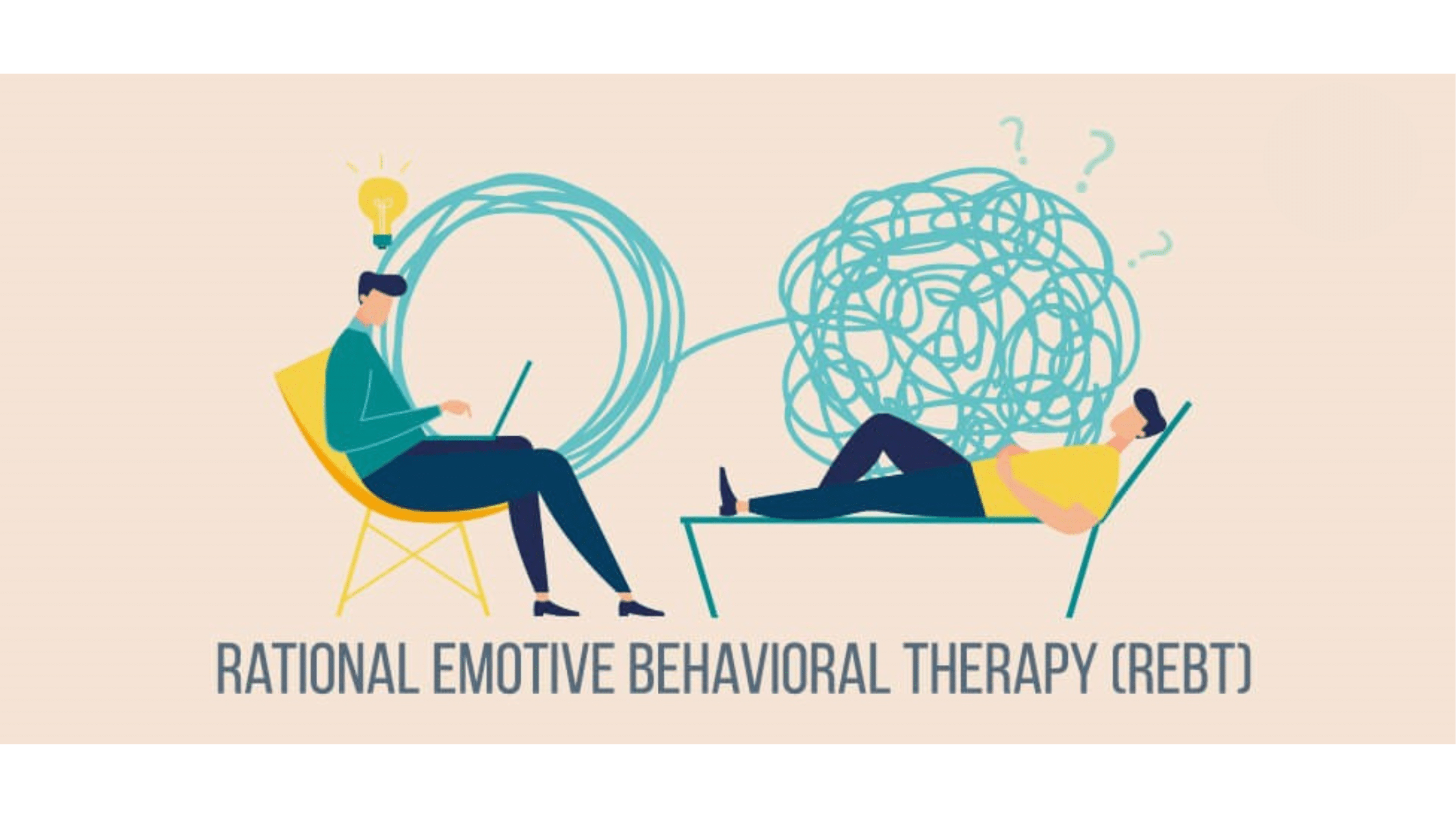 .
Acknowledge the problem.
Identify and overcome any secondary disturbances about the presented problem.
Identify irrational belief that underpins the primary problem.
Understand why the irrational belief is irrational (e.g. not logical or inconsistent with reality, resulting in poor outcomes).
Realize why the rational alternative to the irrational belief is logical. This includes the consistency with reality and better results in life.
Challenge the irrational belief to strengthen the conviction in the rational alternative.
Learn to use a variety of assignments to strengthen the conviction in the rational belief and weaken the conviction in the irrational belief.
Identify and overcome obstacles to therapeutic change using the previously discussed structure, while simultaneously accepting the tendency to personally construct such obstacles.
Keep working against the tendency to think and act irrationally.
(Fall et al., 2023).
Fall, Kevin A.,Holden, Janice Miner,Marquis, Andre. Theoretical Models of Counseling and Psychotherapy (p. 321).
[Speaker Notes: Which theory is this similar to? CBT]
GOALS of REBT
Gaining insight on client goals and the feelings, emotions, and behaviors that are going to be discussed in therapy to minimize emotional disturbances, irrational thoughts, and self-destructive behaviors
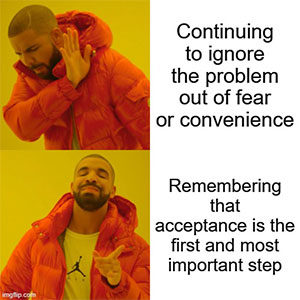 Gaining new core beliefs that can help client effectiveness
Preventing relapse. This could be done with interventions such as self-monitoring, practicing acceptance, disputing, homework, etc.
Not relying on the counselor for acceptance, but to have the client learn to look inward for that
(Ellis, 2017)
(Fall et al., 2023).
[Speaker Notes: REBT can be used briefly for clients with higher levels of awareness (5-12 sessions) if they experience significance changes and improvements if they put the effort into changing and apply what they have learned consistently outside of therapy]
Counselor’s Role in REBT
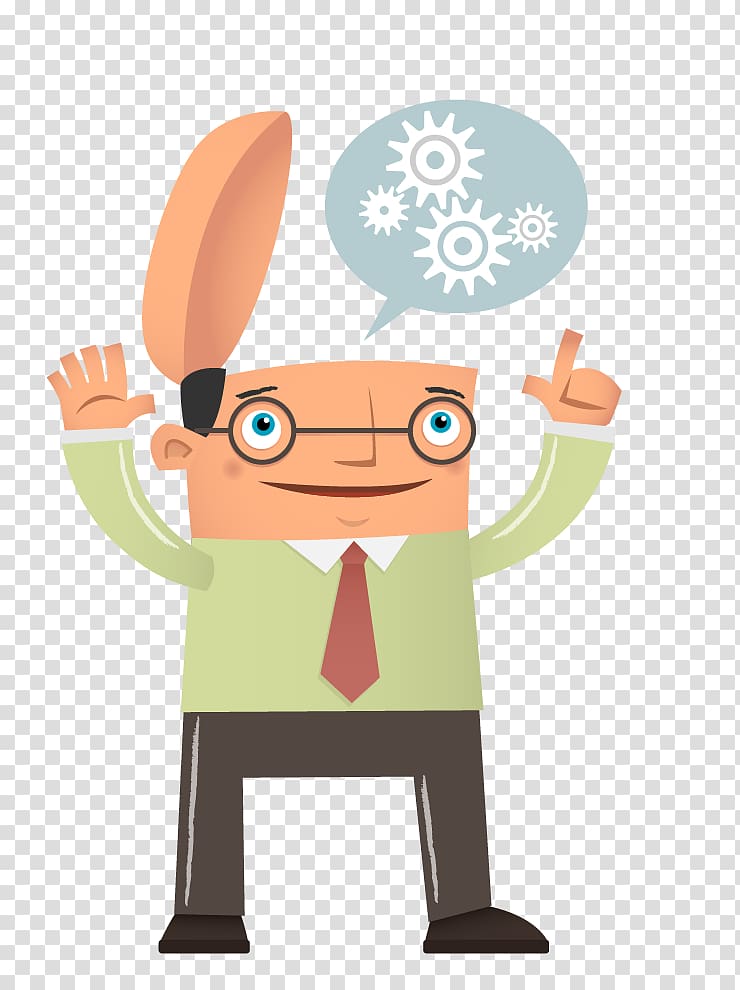 https://www.hiclipart.com/free-transparent-background-png-clipart-yufiw
.
Human Persuasion
Active and Directive
Focused on the Present 
Accept a client unconditionally if the client is to change actively dispute and reject the client’s irrational emotions and behaviors
Skilled teachers, communicators, and problem-solvers
Not afraid to take appropriate therapeutic risks such as confronting clients
Energetic and forceful
Accept themselves as imperfect and have the courage to work on their imperfections
Focus heavily on the present and avoid "lengthy histories" or childhood and unconscious factors.
Heavily believe in homework
Avoid Warmth
Can use self-disclosure and interpretation
(Fall et al., 2023).
Fall, Kevin A.,Holden, Janice Miner,Marquis, Andre. Theoretical Models of Counseling and Psychotherapy (p. 321).
[Speaker Notes: Which theory is this similar to? CBT]
Reminder 1
Reminder 3
Reminder 2
Check Yourself Before You Wreck Yourself
Work at a slower pace for clients who have experienced trauma such as sexual assault 
Rational beliefs are a cognitive protective measure for negative and positive functioning emotions
Keep irrational beliefs in check. E.g. “I have to be successful with my clients all of the time.” This helps therapy stay effective.
Do not push the client to change when they are not ready and conversely, be sure to push as needed. Explore personal beliefs as an REBT counselor because irrational beliefs could disrupt therapy for the client.
(Fall et al., 2023).
(Oltean et al., 2018)
(Psychotherapy Education and Training, 2022).
[Speaker Notes: https://www.youtube.com/watch?v=gUXopFNDac4

To 20.29 or so]
Therapeutic Stages: Beginning
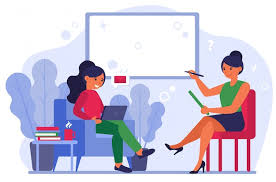 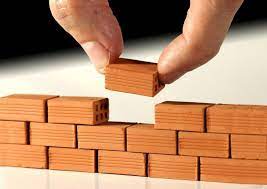 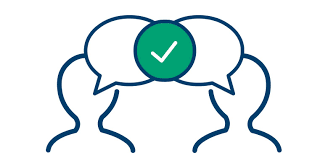 [Speaker Notes: Bonus: Who can solve this riddle? 
Building rapport and psychoeducation on REBT 


https://www.google.com/search?q=build+&tbm=isch&ved=2ahUKEwjIovT_pJ2FAxVKFmIAHVXhAMQQ2-cCegQIABAA&oq=build+&gs_lp=EgNpbWciBmJ1aWxkIDIEECMYJzIIEAAYgAQYsQMyBRAAGIAEMgoQABiABBiKBRhDMgUQABiABDIIEAAYgAQYsQMyCBAAGIAEGLEDMgoQABiABBiKBRhDMgUQABiABDIFEAAYgARI1AhQzgdYzgdwAHgAkAEAmAFaoAGxAaoBATK4AQPIAQD4AQGKAgtnd3Mtd2l6LWltZ4gGAQ&sclient=img&ei=ObQIZoiiCcqsiLMP1cKDoAw&bih=919&biw=1920&prmd=ivsnmbtz&rlz=1C1GCEA_enUS938US938#imgrc=elaAWHkIm3AZdM


https://www.google.com/search?q=rapport&tbm=isch&ved=2ahUKEwiorciBpZ2FAxVoDXkGHfwHASoQ2-cCegQIABAA&oq=rapport&gs_lp=EgNpbWciB3JhcHBvcnQyBBAjGCcyChAAGIAEGIoFGEMyBRAAGIAEMgUQABiABDIFEAAYgAQyBRAAGIAEMgUQABiABDIFEAAYgAQyBRAAGIAEMgUQABiABEjKBFAAWJ4EcAB4AJABAJgBYaABswSqAQE2uAEDyAEA-AEBigILZ3dzLXdpei1pbWfCAggQABiABBixA8ICEBAAGIAEGIoFGEMYsQMYgwHCAg4QABiABBiKBRixAxiDAYgGAQ&sclient=img&ei=PLQIZqifJuia5OMP_I-E0AI&bih=919&biw=1920&prmd=ivsnmbtz&rlz=1C1GCEA_enUS938US938#imgrc=ux9qqdW_79rq0M]
Therapeutic Stages: Middle
Implement ABC Model for disputing irrational beliefs the client has
Cognitive Techniques: Rational Self-Statements, Becoming an REBT Teacher, Semantic Precision (correcting irrational language), Forceful Recorded Disputing (recording)
Emotive Techniques: Imagery (2 weeks from now 6 months, then 10 years), Humor, and Shame-attacking exercise (help remove worrying of other people’s thoughts about them)
Behavioral Techniques: In vivo desensitization and flooding to help increase frustration tolerance, tolerate discomfort, and avoid procrastination (ex: asking for affection)
(Fall et al., 2023).
[Speaker Notes: REBT can be used briefly for clients with higher levels of awareness (5-12 sessions) if they experience significance changes and improvements if they put the effort into changing and apply what they have learned consistently outside of therapy]
Therapeutic Stages: Ending
Client has resolved initial problem
Can effectively use REBT for current and future issues
Continues to try new and risky behaviors along with successes to help reaffirm resiliency
Self-motivated through encouragement and disputes procrastination
Can effectively express irrational beliefs to help maintain therapeutic goals
Finds pleasure in life
(Fall et al., 2023).
[Speaker Notes: https://www.google.com/search?q=build+&tbm=isch&ved=2ahUKEwjIovT_pJ2FAxVKFmIAHVXhAMQQ2-cCegQIABAA&oq=build+&gs_lp=EgNpbWciBmJ1aWxkIDIEECMYJzIIEAAYgAQYsQMyBRAAGIAEMgoQABiABBiKBRhDMgUQABiABDIIEAAYgAQYsQMyCBAAGIAEGLEDMgoQABiABBiKBRhDMgUQABiABDIFEAAYgARI1AhQzgdYzgdwAHgAkAEAmAFaoAGxAaoBATK4AQPIAQD4AQGKAgtnd3Mtd2l6LWltZ4gGAQ&sclient=img&ei=ObQIZoiiCcqsiLMP1cKDoAw&bih=919&biw=1920&prmd=ivsnmbtz&rlz=1C1GCEA_enUS938US938#imgrc=elaAWHkIm3AZdM


https://www.google.com/search?q=rapport&tbm=isch&ved=2ahUKEwiorciBpZ2FAxVoDXkGHfwHASoQ2-cCegQIABAA&oq=rapport&gs_lp=EgNpbWciB3JhcHBvcnQyBBAjGCcyChAAGIAEGIoFGEMyBRAAGIAEMgUQABiABDIFEAAYgAQyBRAAGIAEMgUQABiABDIFEAAYgAQyBRAAGIAEMgUQABiABEjKBFAAWJ4EcAB4AJABAJgBYaABswSqAQE2uAEDyAEA-AEBigILZ3dzLXdpei1pbWfCAggQABiABBixA8ICEBAAGIAEGIoFGEMYsQMYgwHCAg4QABiABBiKBRixAxiDAYgGAQ&sclient=img&ei=PLQIZqifJuia5OMP_I-E0AI&bih=919&biw=1920&prmd=ivsnmbtz&rlz=1C1GCEA_enUS938US938#imgrc=ux9qqdW_79rq0M]
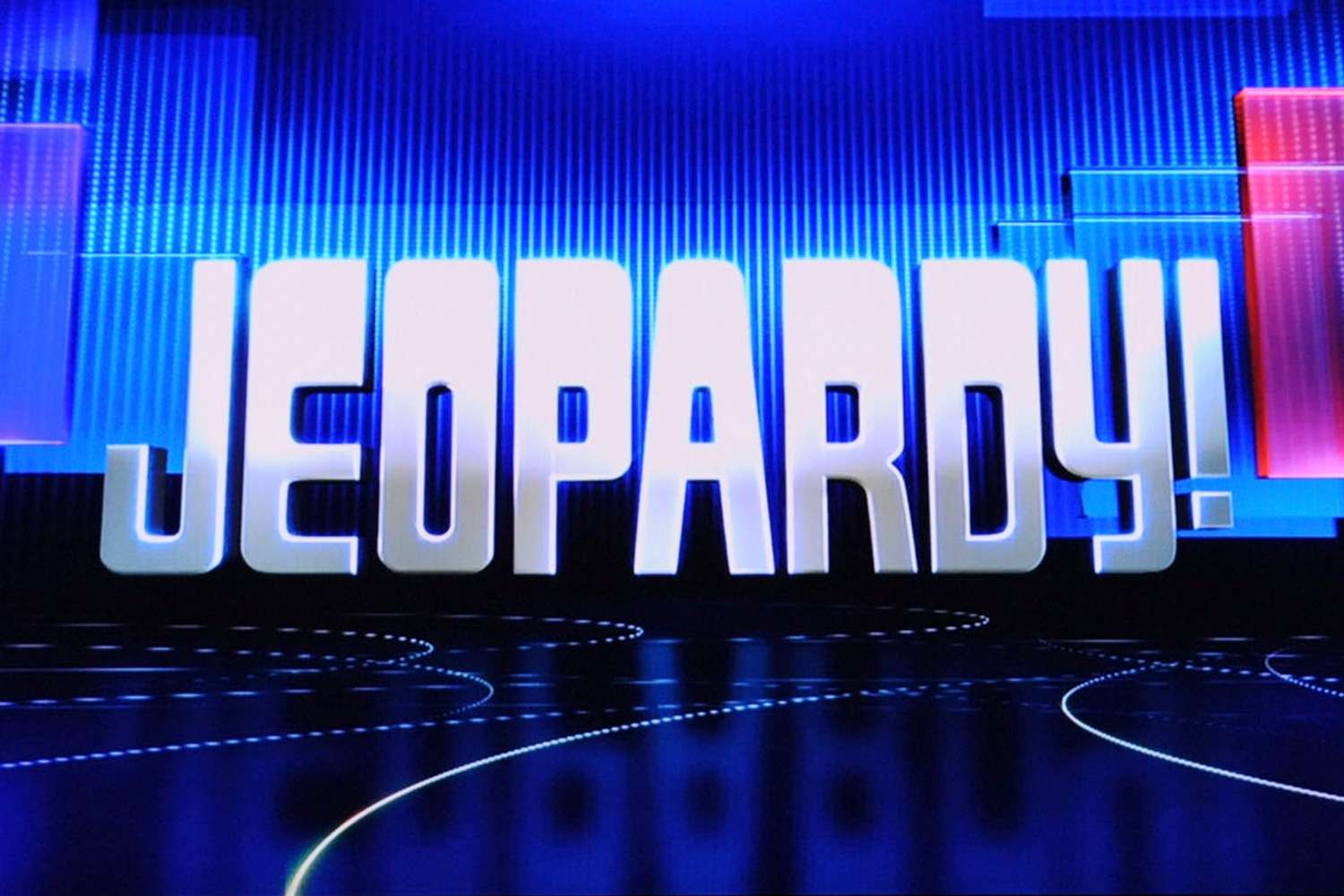 [Speaker Notes: REBT; Tell Me What it Means to Me! Jeopardy Template (jeopardylabs.com)]
CLASS GOAL 2
Goal 2
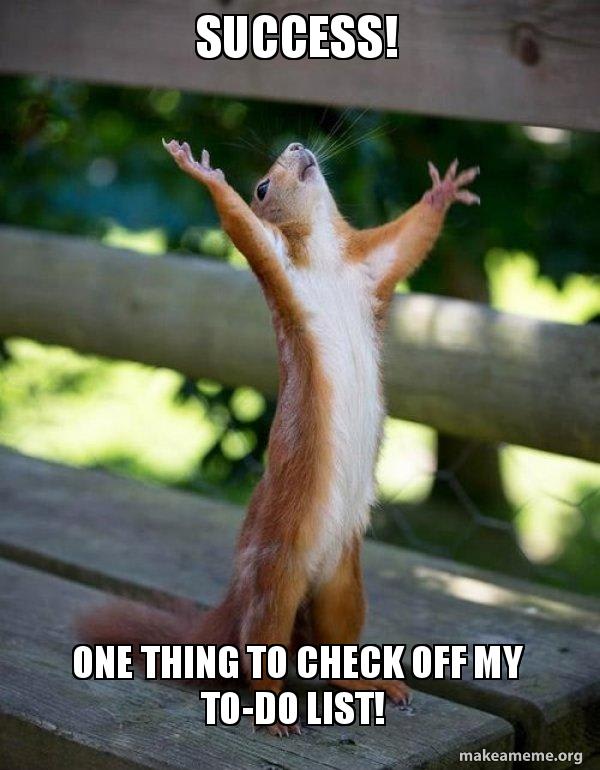 Gain an understanding and rationalize theoretical ideas and therapeutic techniques used in REBT
Other considerations, limitations, and contributions
Considerations
Nature vs. Nurture = intertwined 
DSM-5 Diagnosis = Necessary to diagnosis. REBT is more helpful for single-issue clients than seriously disturbed clients
Pharmacotherapy = supports medication use alongside counseling. Client perception is also important!
Managed Care and Brief Therapy = Average number of sessions is 16.5, homework is typically given to client, REBT can be done in 11 sessions with acute needs 
Technical Eclecticism = Not supported
(Fall et al., 2023).
Multicultural Lens
Flexibility in attitudes and thinking about self and others

Attributes and Beliefs Inventory for Spanish-speaking clients from several countries

Believes in exploration of what is beyond traditional gender roles and typical irrational beliefs, specifically for women

Believes that we are born bisexual

Originally saw religious beliefs as irrational because of the belief of what is “right” and what is “wrong”
(Fall et al., 2023).
Limitations
Clients with more intensive needs or issues rather than single-issue clients (e.g., clients with psychosis)

Clients may not enjoy this brief type of counseling if they want long-term assistance (e.g., to work through trauma)

Could be difficult for clients who do not like the directive, confrontational, and colorful language approach

Windy Dryden suggests that it is not about the condition, but how clients consider helpfulness or useful therapeutic processes
(Fall et al., 2023).
(PESI UK, 2012).
Multicultural Lens Cont’d
Can assist students in a school setting, especially for children to help them with self-awareness and self-acceptance

Ultimately the flexibility with spiritual beliefs and alignment with “hedonic calculus”, free will, forgiveness, and increasing frustration tolerance

What else would you add from the readings?
(Fall et al., 2023).
(Malhotra & Kaur, 2015).
[Speaker Notes: *discuss flexibility of using REBT techniques in schools for youth n]
Contributions
ABC Model

Translated Adler’s ideas into a present-oriented and focused approach

Believes in exploration of what is beyond traditional gender roles and typical irrational beliefs, specifically for women

His personality (humorous, confrontational, abrasive)
(Ellis, 2017).
(Fall et al., 2023).
[Speaker Notes: translate Adler’s ideas into a more present-oriented and focused approach, his ABC model, and his forceful personality. First, he has readily credited Adler with being the pioneer of cognitive forms of therapy and with contending that people generate their own disturbance via personally created beliefs about events. Ellis integrated Adler’s core ideas and stripped away the childhood, family, and life task concepts, thus producing a theory based strictly on waging active war on present irrational beliefs. This here-and-now, no-nonsense approach makes even the common sense psychology of Adler seem complicated. REBT’s simplified cognitive approach represented a divergence from conceptually dense intrapsychic theories, such as self-psychology, psychoanalysis, and Adlerian, and proved more pragmatic than what Ellis would probably consider some of the “touchy-feely” theories of his time, such as person-centered or Gestalt. The ABC model that Ellis developed for specific application in REBT represents another distinguishing characteristic. The ABC structure provided an innovative way to demonstrate not only the change process but also the basic workings of the personality. Counselors use the ABC model as a tool for in-session demonstration and education as well as for client homework and ongoing learning outside of sessions. Although some commentators might debate whether a theorist’s personality could be a contribution to the field, Ellis’s instructional and therapeutic manner has had an impact on the world of therapy. His abrasive, humorous, and confrontational style represented a stark contrast to past and contemporary theorists and practitioners. His personal style not only corresponded to the directive ideas found in his theory but it also demonstrated to a world of therapists that not all effective mental health professionals are warm and cuddly. Counseling students often respond strongly to Ellis’s handling of clients in video demonstrations. One therapist (Johnson, 1980) responded to Ellis’s therapeutic style by publishing a journal article titled, “Must the Rational Emotive Therapist Be Like Albert Ellis?” (His answer to the title question, in a nutshell: No!) Whatever one’s viewpoint, Ellis’s personality has been a primary contribution to his theory and thus to the field.]
Contributors and Institutes
Albert Ellis Institute
Centre for Rational Emotive Behaviour Therapy- University of Birmingham
Chicago Institute for REBT
Hellenic Institute for Rational-Emotive and Cognitive Behavior Coaching (RECBC)
https://www.windydryden.com/
Debbie Joffe Ellis 

Robert A. Harper

Dr. Janet Wolfe
 
Dr. Windy Dryden

Dr. Janet Wolfe
Overview and Resources
(Walden Three, 2011)
[Speaker Notes: translate Adler’s ideas into a more present-oriented and focused approach, his ABC model, and his forceful personality. First, he has readily credited Adler with being the pioneer of cognitive forms of therapy and with contending that people generate their own disturbance via personally created beliefs about events. Ellis integrated Adler’s core ideas and stripped away the childhood, family, and life task concepts, thus producing a theory based strictly on waging active war on present irrational beliefs. This here-and-now, no-nonsense approach makes even the common sense psychology of Adler seem complicated. REBT’s simplified cognitive approach represented a divergence from conceptually dense intrapsychic theories, such as self-psychology, psychoanalysis, and Adlerian, and proved more pragmatic than what Ellis would probably consider some of the “touchy-feely” theories of his time, such as person-centered or Gestalt. The ABC model that Ellis developed for specific application in REBT represents another distinguishing characteristic. The ABC structure provided an innovative way to demonstrate not only the change process but also the basic workings of the personality. Counselors use the ABC model as a tool for in-session demonstration and education as well as for client homework and ongoing learning outside of sessions. Although some commentators might debate whether a theorist’s personality could be a contribution to the field, Ellis’s instructional and therapeutic manner has had an impact on the world of therapy. His abrasive, humorous, and confrontational style represented a stark contrast to past and contemporary theorists and practitioners. His personal style not only corresponded to the directive ideas found in his theory but it also demonstrated to a world of therapists that not all effective mental health professionals are warm and cuddly. Counseling students often respond strongly to Ellis’s handling of clients in video demonstrations. One therapist (Johnson, 1980) responded to Ellis’s therapeutic style by publishing a journal article titled, “Must the Rational Emotive Therapist Be Like Albert Ellis?” (His answer to the title question, in a nutshell: No!) Whatever one’s viewpoint, Ellis’s personality has been a primary contribution to his theory and thus to the field.]
Professional Development
Books Professor Dryden Recommends Every Therapist Should Read: — Reason And Emotion In Psychotherapy - Dr Albert Ellis- https://amzn.to/3A2qecq — Embodied Theories - Ernesto Spinelli and Sue Marshall- https://amzn.to/3pl0QcE — Single Session Therapy - Moshe Talmon- https://amzn.to/3QqS48X
https://www.windydryden.com/books
https://www.rebtnetwork.org/
https://www.rebtnetwork.org/library.html 
https://iarebt.org/
http://pesi.com
https://albertellis.org/product-category/books/
https://www.rebtnetwork.org/library/shf.html

Newkirk Library *Patent Pending*
CLASS GOALS
Goal 1
Goal 2
Goal 3
Distinguish key individuals and describe their beliefs that contribute to the foundations of REBT
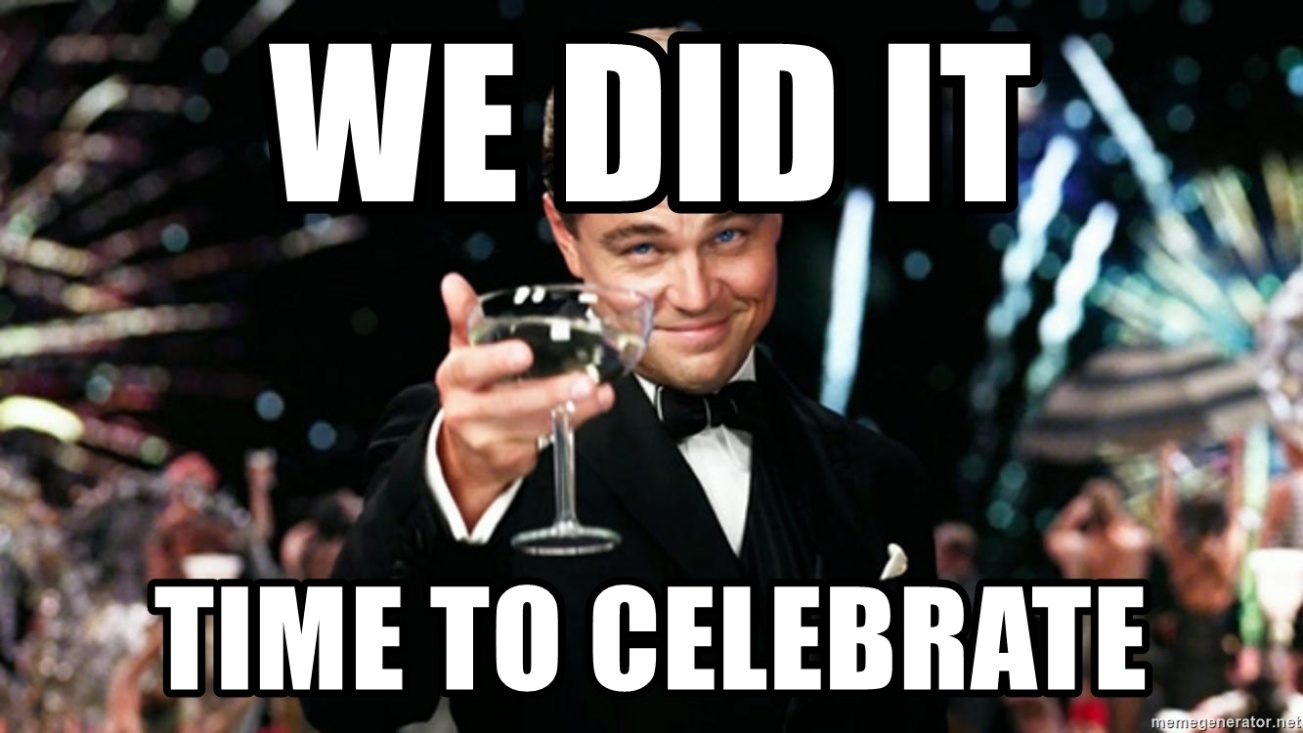 ·Gain an understanding and rationalize theoretical ideas and therapeutic techniques used in REBT
Examine possible limitations of REBT with diverse populations and settings
References
Dichoso, K., & M. Maitim, A. (2017, March 30). Rational Emotive Behavior Therapy By: Albert Ellis [Slide show]. https://www.slideshare.net/MaKristinaAmbaganDic/rational-emotive-behavior-therapy-74023898. 

Albert Ellis Intitute. (2012, February 18). The ABCDEs of REBT (Moves Like Dryden) [Video]. YouTube. Retrieved March 23, 2024, from https://www.youtube.com/watch?v=2zKjwkX9wVk
 
Ellis, D. J. (2017). Rational Emotive Behavior therapy and Individual Psychology. The Journal of Individual Psychology, 73(4), 272–282. https://doi.org/10.1353/jip.2017.0023

Fall, K. A., Holden, J. M., & Marquis, A. (2023)Theoretical models of counseling and psychotherapy (4th Ed.). Routledge.

Malhotra, N., & Kaur, R. (2015). Rational emotive approaches among adolescents: Review. Indian Journal of Health and Wellbeing, 6(4), 448-450. https://www.proquest.com/scholarly-journals/rational-emotive-approaches-among-adolescents/docview/1690734913/se-2

Oltean, H., Hyland, P., Vallières, F., & David, D. (2018). Rational beliefs, happiness and optimism: An empirical assessment of REBT’s model of psychological health. International Journal of Psychology, 54(4), 495–500. https://doi.org/10.1002/ijop.12492

PESI UK. (2012, November 7). Windy Dryden on REBT [Video]. YouTube. https://www.youtube.com/watch?v=J4hV2-fXSmQ

Psychotherapy Education and Training. (2022, October 30). Psychotherapy session, client embarrassed by her attention-seeking behavior, Therapist, Windy Dryden [Video]. YouTube. https://www.youtube.com/watch?v=gUXopFNDac4

REBT Therapist | Windy Dryden | CBT Therapist | England. (n.d.). Windy Dryden. https://www.windydryden.com/

SDS Psychotherapy Training. (2012, December 11). Albert Ellis on REBT - Trailer - Psychotherapy Video [Video]. YouTube. Retrieved March 23, 2024, from https://www.youtube.com/watch?v=JE0k1t3d2to


The Weekend University. (2023, September 4). Rational Emotive Behaviour Therapy: An Introduction - Professor Windy Dryden [Video]. YouTube. https://www.youtube.com/watch?v=p98rde7MlMk

Walden Three. (2011, January 28). 50 Ways to Leave Your Neuroses - Dr Albert Ellis [Video]. YouTube. https://www.youtube.com/watch?v=lzS-xJOj_6E
What is Rational Emotive Behavior Therapy (REBT)? - REBT Network: Albert Ellis | Rational Emotive Behavior Therapy. (n.d.). https://www.rebtnetwork.org/whatis.html
Thank you!
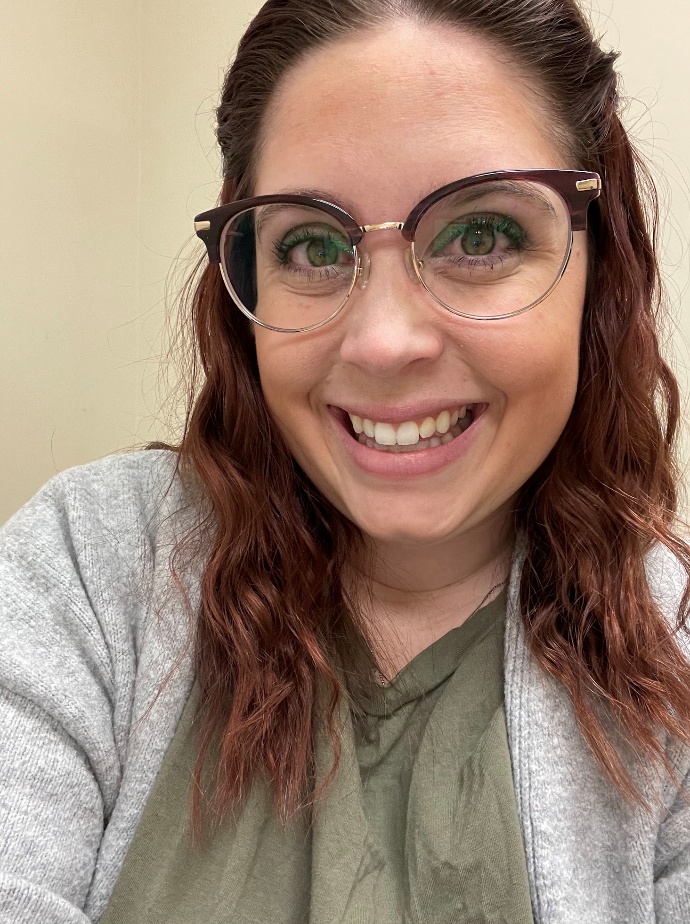 Please don’t forget to fill out the peer review form!